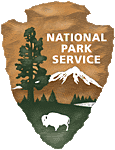 Installing the USB Switcher App
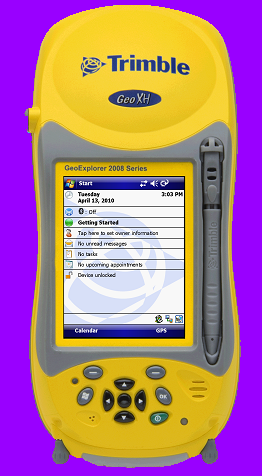 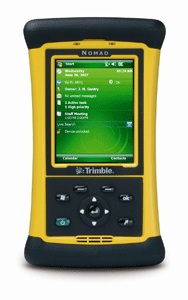 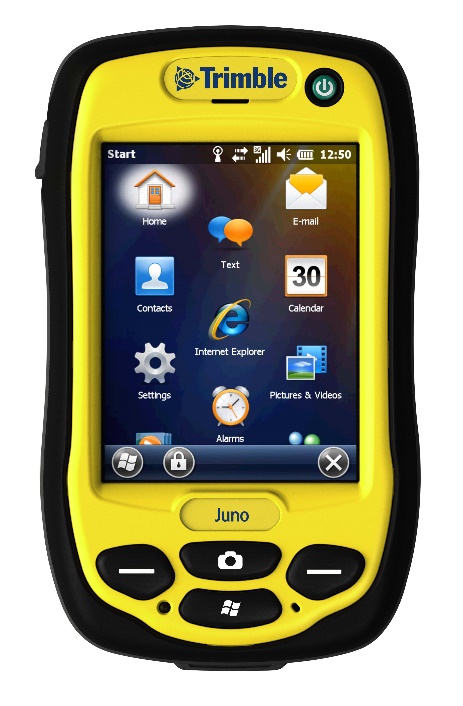 INTRO
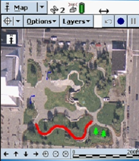 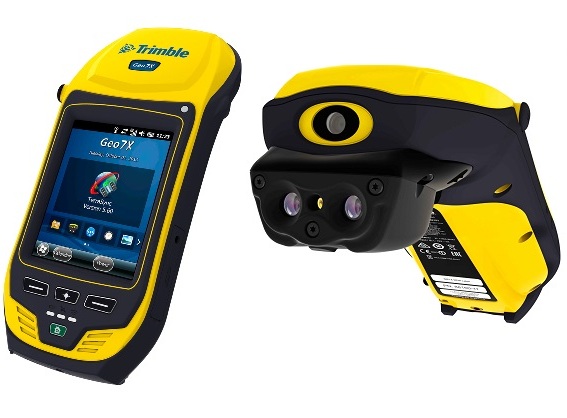 Joel Cusick 
Alaska Regional Office
NPS
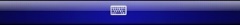 1
[Speaker Notes: Setup:  Run on same screen both powerpoints and project via SOTI the GeoXT with live tap.
Will need to have a mobile 5 device with SOTI preloaded. Version on laptop and connected to device via cradle. Use XT skin.  Then place powerpoint without any toolbars on one side of screen and SOTI projected on other.
Planned Time:  45minutes
Class has returned from the field for the first time.  Now class participants need to transfer from the field devices, GPS recievers all the data collected in SSF file format to the PC.  At a minimum this requires the same Active Sync connection, cradle, and cable.  At least one SSF and Almanac will be transferred.]
Teams Video and Audio – Mute or Unmute!
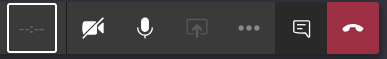 2
Course  Outline - April 2020
Session 1. Enabling the USB Switcher app and bypassing WMDC using SD cards 

Session 2. Installing Positions and Overview of Workflow (ArcMap 10.7.1 and Positions required) 

Session 3. Edit AKR_CORE DDF - download and edit a data dictionary

Session 4. Field Day!  

Session 5. Process field data including differential correction and confirm coordinates*
*This session will be 2 hours in duration
3
Session 1 – Enabling the USB Switcher app
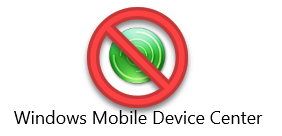 Sets the stage for allowing data transfer to and from a Windows Mobile device bypassing WMDC

Allow Check Out and Check In workfklows to a Trimble using Trimble Positions Desktop

In later sessions we will depend on USB Switcher app to connect and SEND a DDF to the Trimble and RECEIVE a SSF from a field exercise

We are going to demonstrate cutting out Pathfinder office altogether working from ArcMap
4
Why Bother?
WMDC is not being maintained by Microsoft hence a security risk
Files have to pass to/from a Trimble – Bluetooth is possible, but its not easy
Leverage you Park investment – FREE!. software, device is with no maint. fee
TerraSync provides hi-accuracy collection including sensitive data collection and ensures your tied to the NSRF – in anticipation of a datum switch in 2022
Persistent connection and secure way to store data on a card with no interruption or changes to file handling in either PFO or Positions.
5
AKR’s Significant Investment
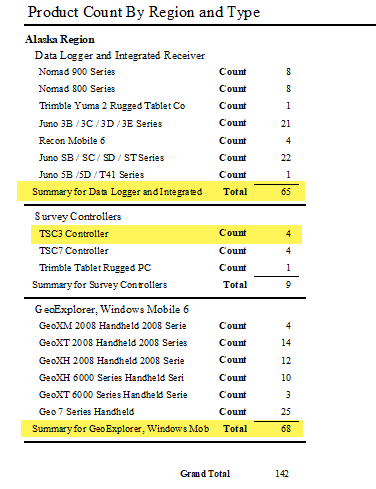 Windows Mobile devices are dependent on this workflow for this FY

These devices represent the highest accuracy, most reliable, ruggedized geospatial tools in AK
Old but Good School
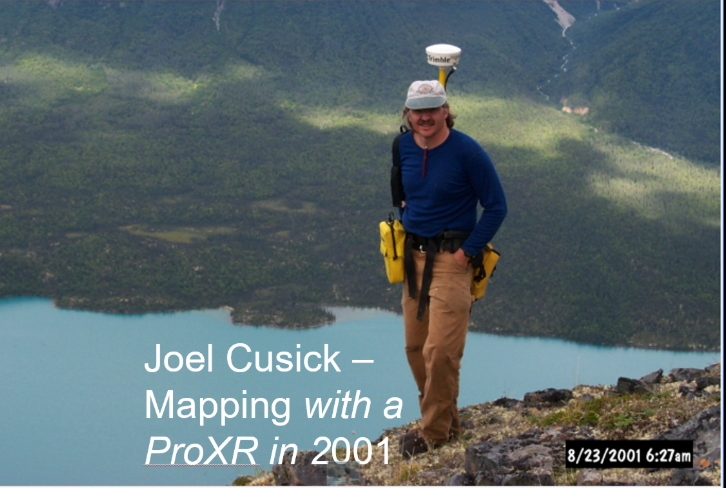 7
Lets Go!
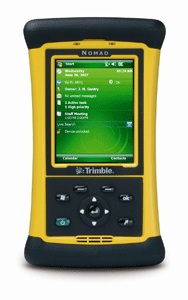 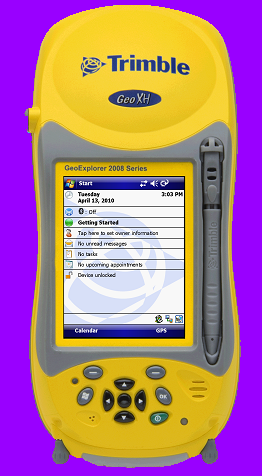 Install USB Switcher App
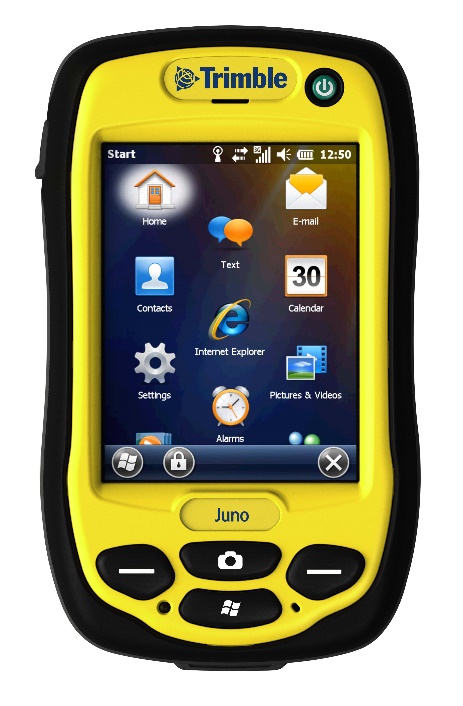 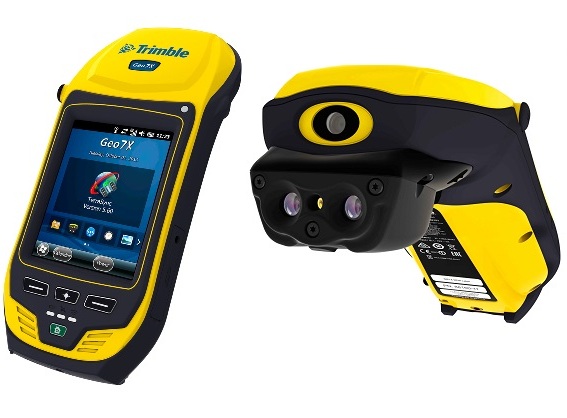 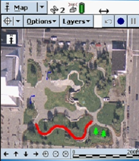 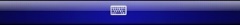 *Nomads and 2008/3000 series will not run the App. Manual transfer only.
8
[Speaker Notes: Setup:  Run on same screen both powerpoints and project via SOTI the GeoXT with live tap.
Will need to have a mobile 5 device with SOTI preloaded. Version on laptop and connected to device via cradle. Use XT skin.  Then place powerpoint without any toolbars on one side of screen and SOTI projected on other.
Planned Time:  45minutes
Class has returned from the field for the first time.  Now class participants need to transfer from the field devices, GPS recievers all the data collected in SSF file format to the PC.  At a minimum this requires the same Active Sync connection, cradle, and cable.  At least one SSF and Almanac will be transferred.]
Questions Before We Get Started?
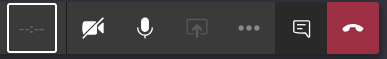 9
How to Install the USB Switcher App to Bypass WMDC
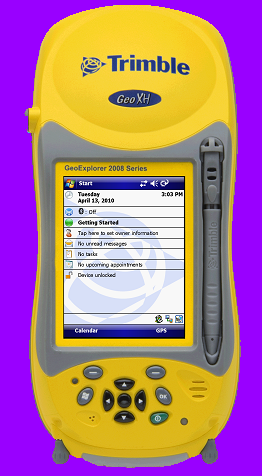 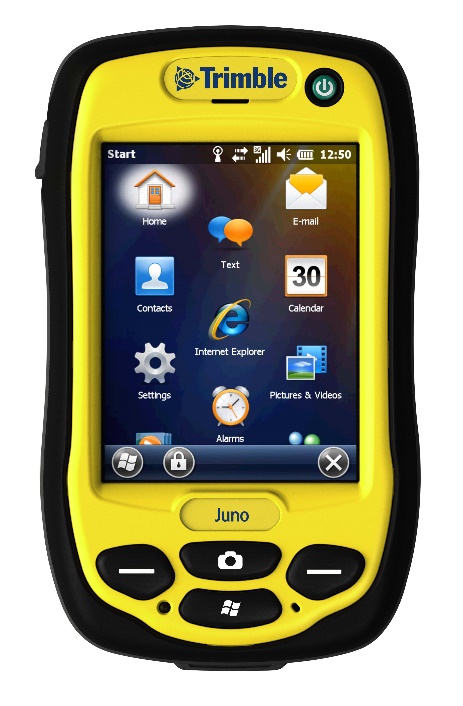 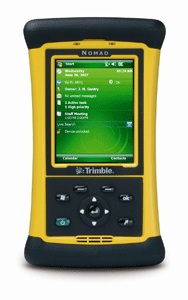 Windows Mobile
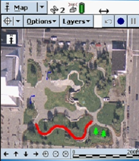 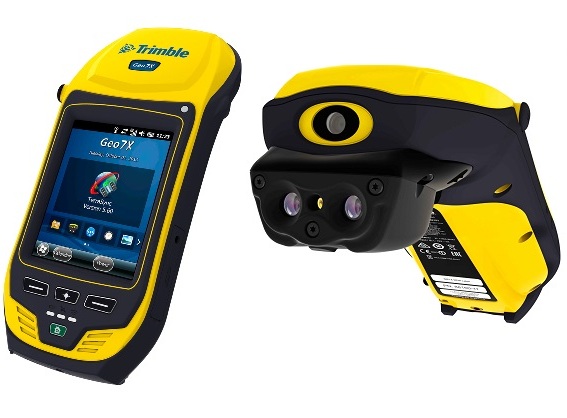 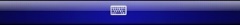 10
[Speaker Notes: Setup:  Run on same screen both powerpoints and project via SOTI the GeoXT with live tap.
Will need to have a mobile 5 device with SOTI preloaded. Version on laptop and connected to device via cradle. Use XT skin.  Then place powerpoint without any toolbars on one side of screen and SOTI projected on other.
Planned Time:  45minutes
Class has returned from the field for the first time.  Now class participants need to transfer from the field devices, GPS recievers all the data collected in SSF file format to the PC.  At a minimum this requires the same Active Sync connection, cradle, and cable.  At least one SSF and Almanac will be transferred.]
USB Switcher app replaces Windows Mobile Device Center
USB Switcher app bypasses the deprecated WMDC / Active Sync connection to Windows Mobile devices

Allows connection thru the Data Transfer Utility
USB Switcher App exposes the Trimble as a Device
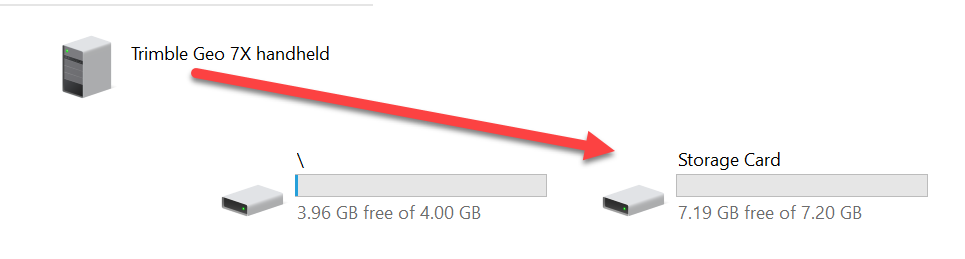 Allows Data Transfer to a WM Device using Trimble Positions Desktop
Later sessions will dive into using Trimble Positions to check out DDF from a GDB and Check data back into the GDB from the field

We are going to demonstrate cutting out Pathfinder office altogether working from ArcMap
USB Switcher App allows this data transfer to occur
12
Positions is the office Software for processing terrasync data
Positions Desktop Add-in for Arcmap is used to:
Integrate post-processing of SSF files inside geodatabases
Avoids traditional shapefile/fGDB export from Pathfinder Office
Appends feature level GNSS metadata
Integrates high accuracy GPS, including vertical
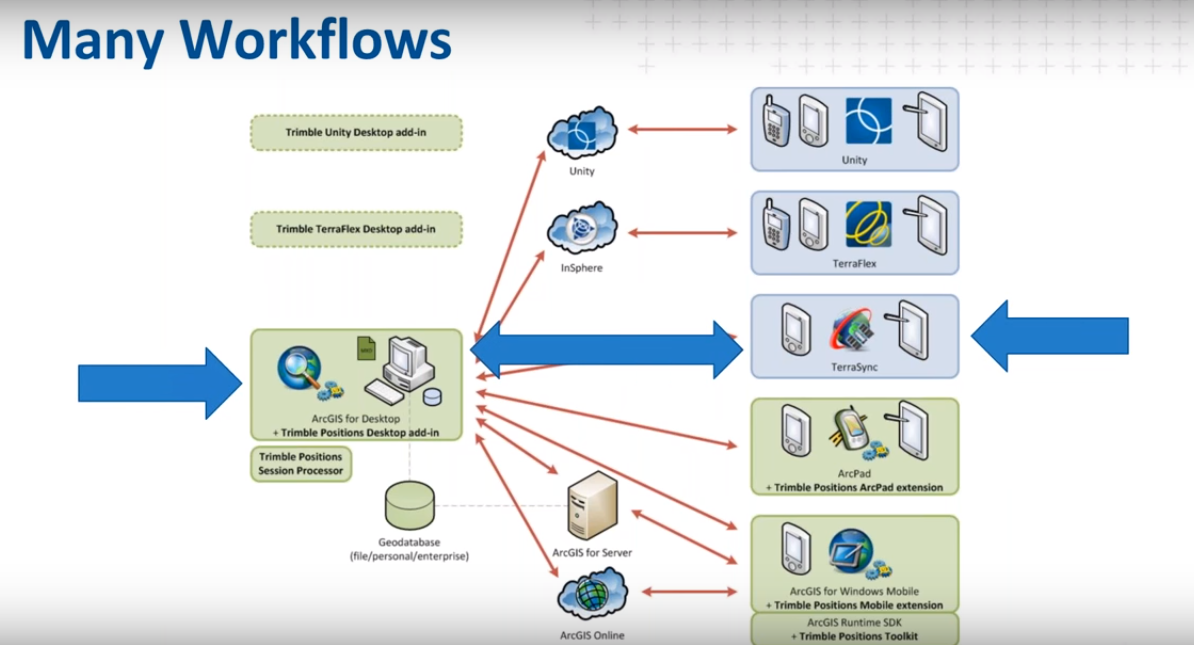 https://www.youtube.com/watch?v=DsweW0K79i0&t=1914s
Demos Today
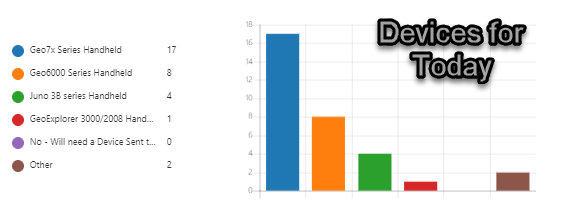 Using a Juno 3B/Geo7X

Using a GeoExplorer 6000 series

Using a GeoExplorer 3000/2008
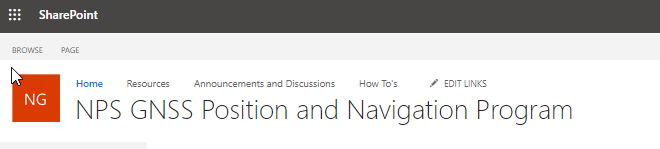 https://doimspp.sharepoint.com/sites/npsgnssposnav/SiteAssets/SitePages/resources_trimble/USB%20Switcher%20App%20Installation.pdf
14
Follow Along
Using the USB Switcher App Installation.pdf
Watch me and/or take notes on the steps in PDF
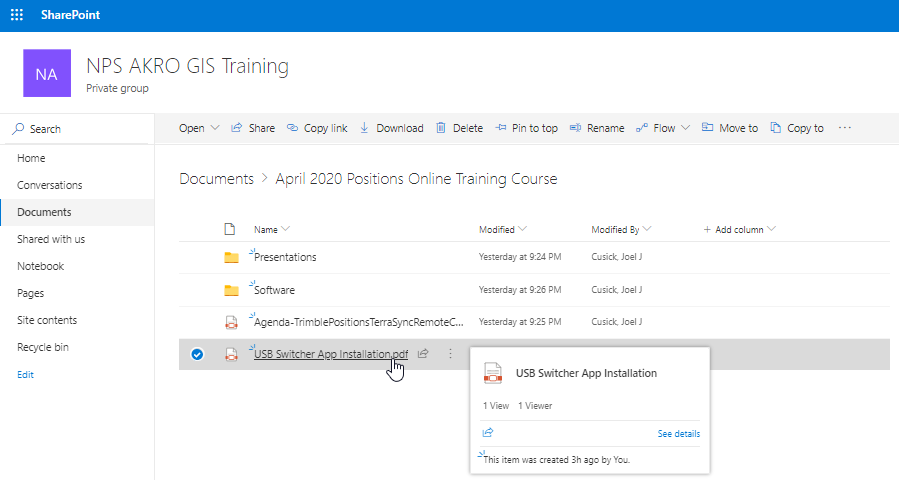 15
Applies to Following Devices
Juno 3X Series
Geo7x Series
TSC3 (Survey Controller)
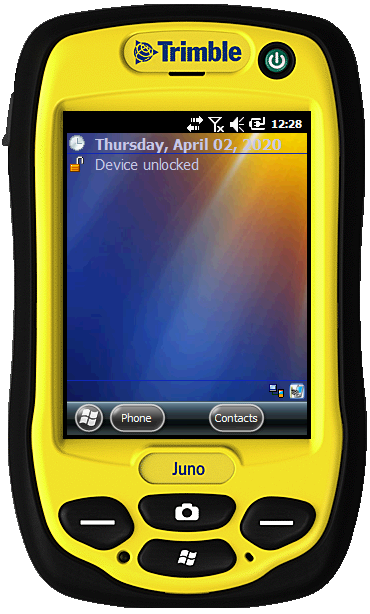 16
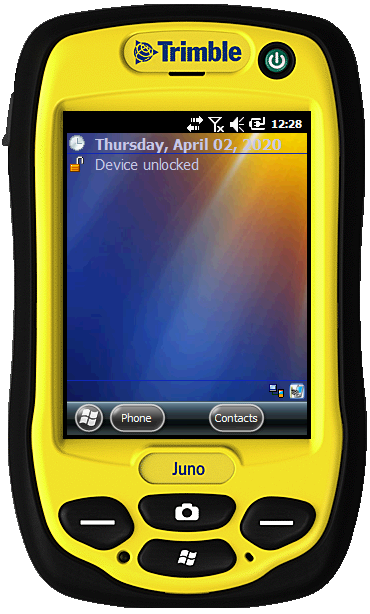 Download Software and Copy Files to a SD Card
Download the USB Switcher App Zip file by copying this link in your browser
http://trl.trimble.com/dscgi/ds.py/Get/File-871020/UsbSwitcher.zip
Extract files 
Copy the folder “USBSwitcher” to the root of SD Card
17
Insert micro SD Card into Trimble
Juno - Micro SD slot located under the battery
Geo7x – Under rubber door, right side
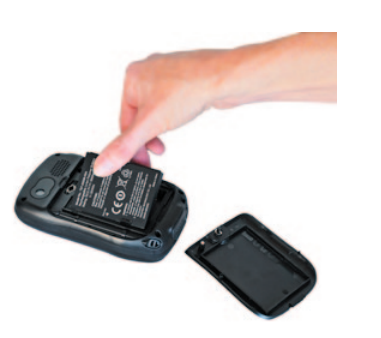 18
Set File Explorer on Trimble to Show All Files
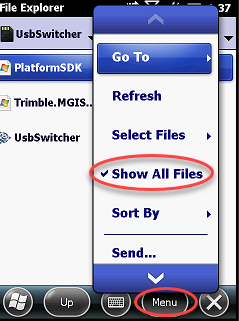 Launch File Explorer from Windows icon
Error in copying files may result in USB Switcher app not functioning

Show all Files ensures you copy all files
19
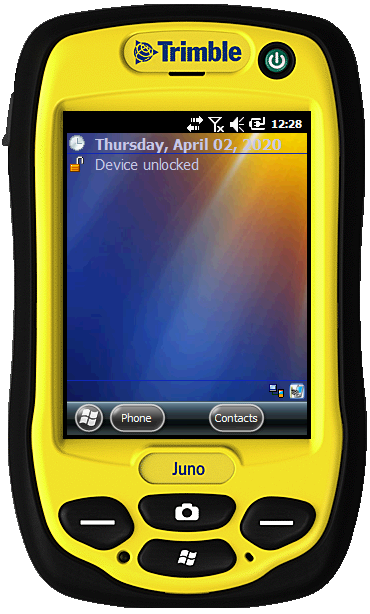 Copy Files onto Trimble’s My Device
Insert SD card into Trimble
Navigate to storage card
Tap / hold using the stylus on “USBSwitcher”
Select Copy
Switch to My Device (upper left)
Press Menu. Scroll to bottom,  Edit / Paste
Next step requires you to disconnect the Trimble to the PC/laptop
20
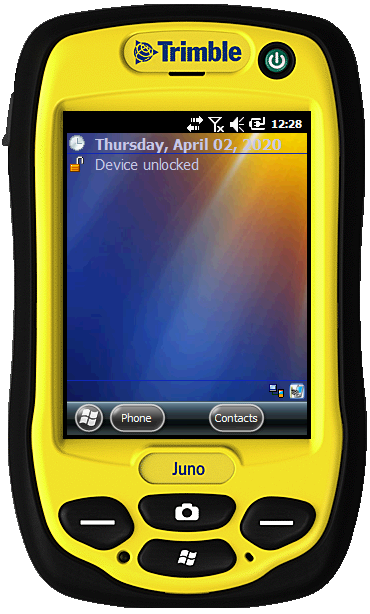 Check Settings
Disconnect Trimble from PC!
Enable Advanced Network Functionality on the Trimble
Tap Windows / Settings / Connections / USB to PC
Tap OK
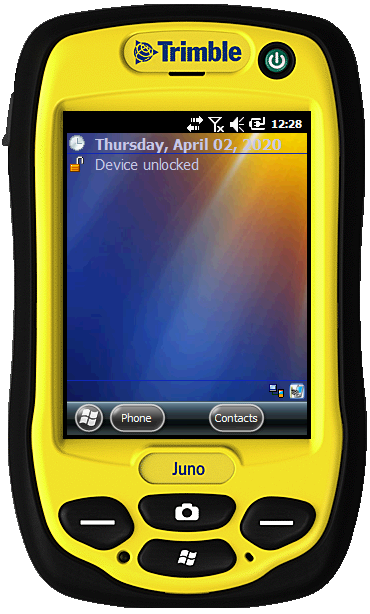 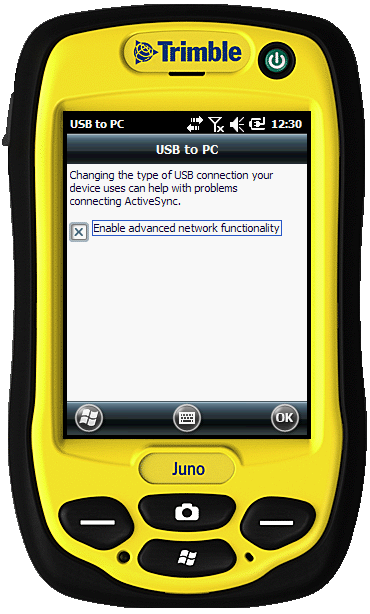 21
Run USBSwitcher
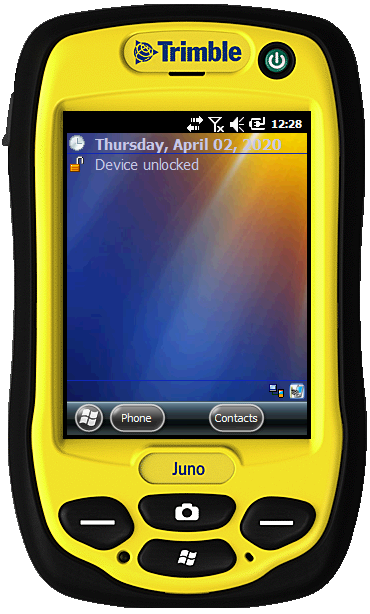 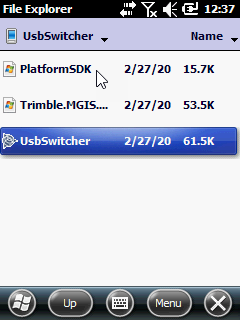 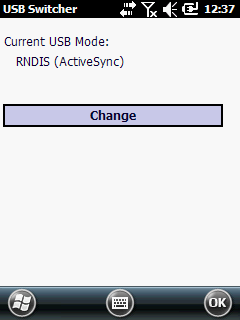 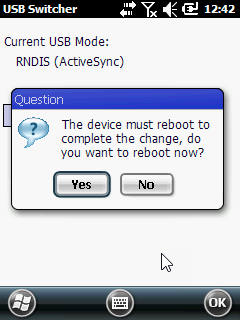 Tap                    Change                    Reboot
22
Check USBSwitcher - Mass Storage
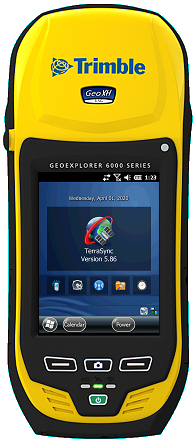 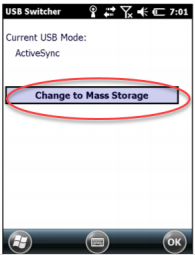 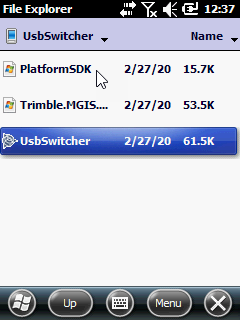 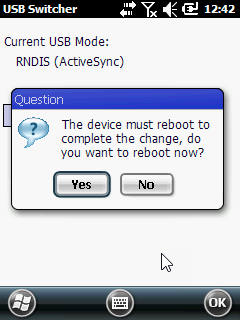 Might have to run twice!
Tap                    Change                    Reboot
23
Mass Storage Means USB!
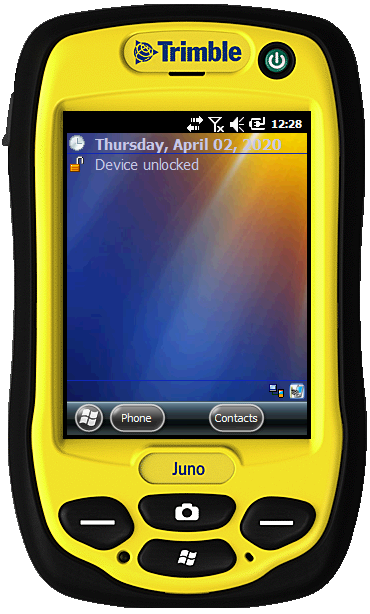 Connect USB cable to PC
Turn sound on and you should see/hear a connection 
Open a Windows Explorer
This window should pop up
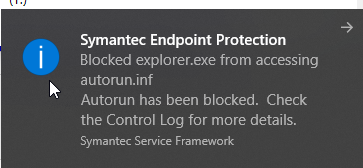 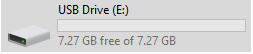 24
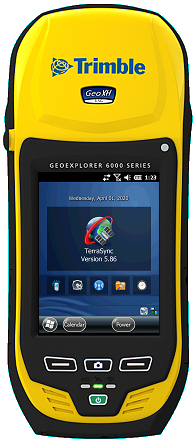 Applies to Following Devices
GeoExplorer 6000 Devices

One extra file is needed for USB Switcher App to run
25
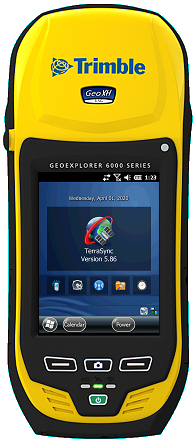 Download Software and Copy Files to a SD Card
USB Mass Storage CAB file from http://trl.trimble.com/dscgi/ds.py/Get/File-936346/USB_MS.zip
Copy the file “USB_MS.cab” to the root of SD Card
26
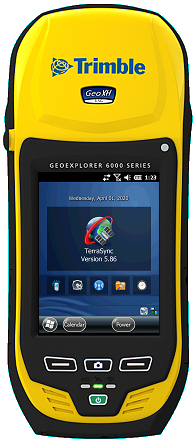 Download Software and Copy Files to a SD Card
Download the USB Switcher App Zip file by copying this link in your browser
http://trl.trimble.com/dscgi/ds.py/Get/File871020/UsbSwitcher.zip
Extract files 
Copy the folder “USBSwitcher” to the root of SD Card
27
Insert SD Card into Geo6000
Standard SD slot located under rubber door, right side
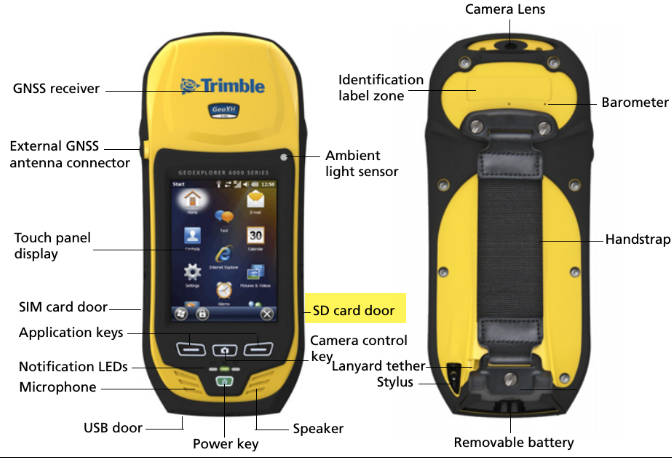 28
Set File Explorer on Trimble to Show All Files
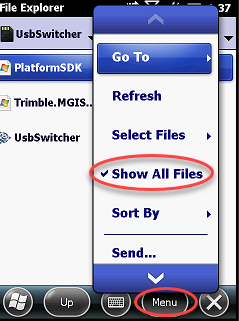 Launch File Explorer from Windows icon
Error in copying files may result in USB Switcher app not functioning

Show all Files ensures you copy all files
29
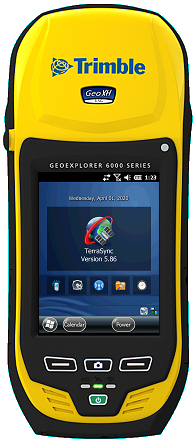 Copy Files onto Trimble’s My Device
Insert SD card into Trimble
Navigate to storage card
Tap / hold using the stylus on “USB_MS.cab” Select Copy
Switch to My Device (upper left)
Press Menu. Scroll to bottom,  Edit / Paste
30
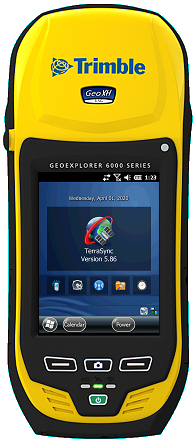 Copy Files onto Trimble’s My Devicecont.
Navigate to storage card
Tap / hold using the stylus on “USBSwitcher”
Select Copy
Switch to My Device (upper left)
Press Menu. Scroll to bottom,  Edit / Paste
Next step requires you to disconnect the Trimble to the PC/laptop
31
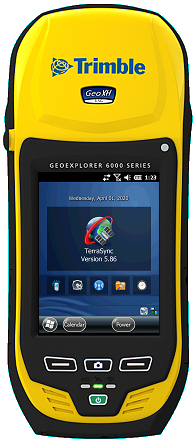 Check Settings
Disconnect Trimble from PC!
Enable Advanced Network Functionality on the Trimble
Tap Windows / Settings / Connections / USB to PC
Tap OK
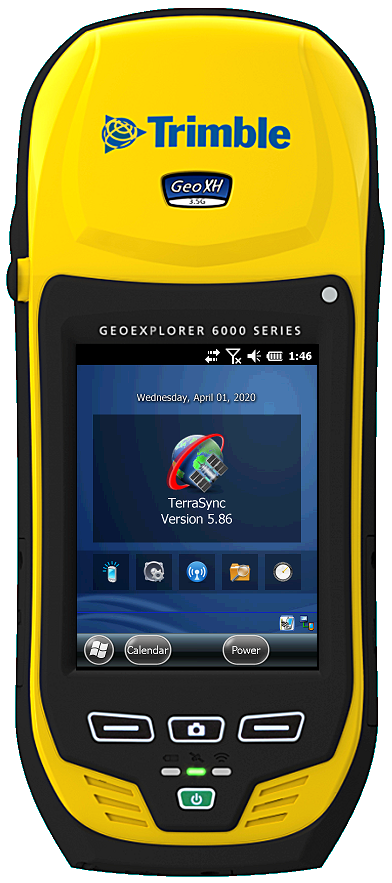 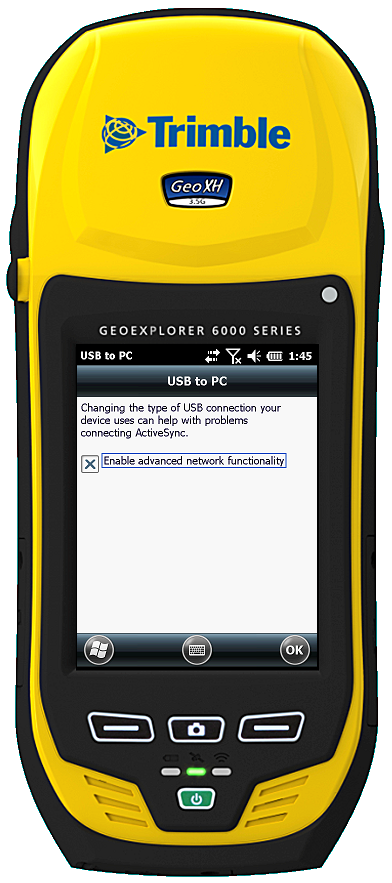 32
1. Run USB_MS.cab
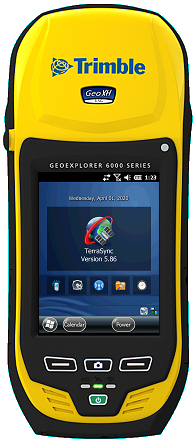 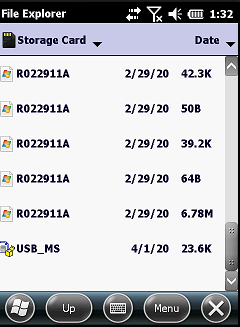 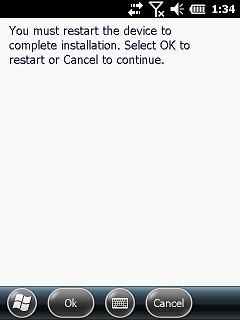 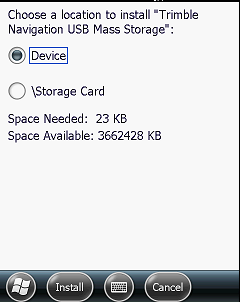 Tap                    Device                    Restart
33
2. Run USBSwitcher
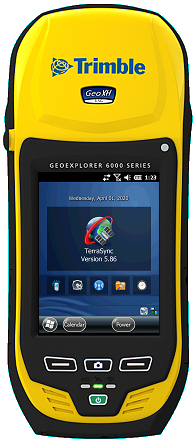 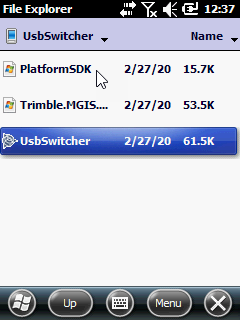 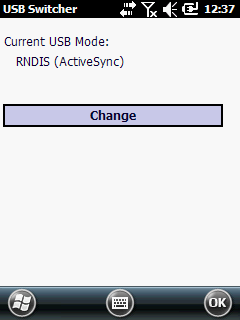 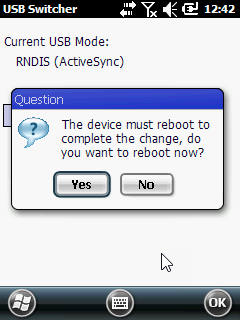 Tap                    Change                    Reboot
34
3. Check USBSwitcher - Mass Storage
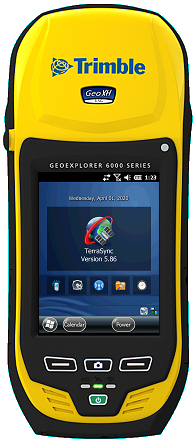 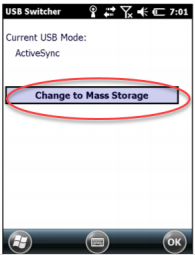 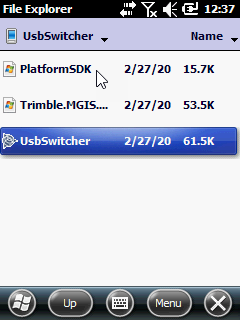 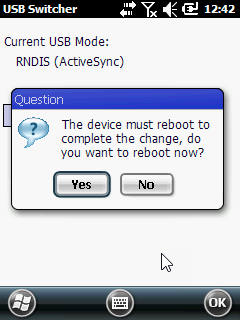 Might have to run twice!
Tap                    Change                    Reboot
35
Mass Storage Means USB!
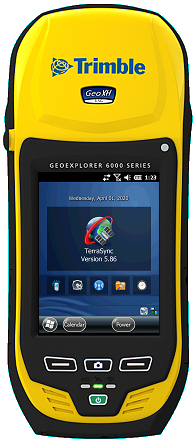 Connect USB cable to PC
Turn sound on and you should see/hear a connection 
Open a Windows Explorer
This window should pop up
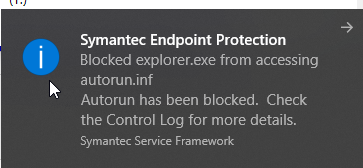 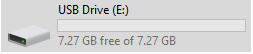 36
Applies to Following Devices
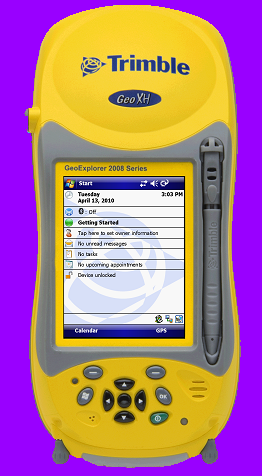 GeoExplorer 2008 Series
GeoExplorer 3000 Series


One of the oldest in our fleet but very high accuracy
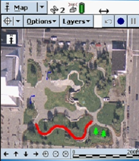 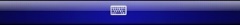 37
Geo2008/3000
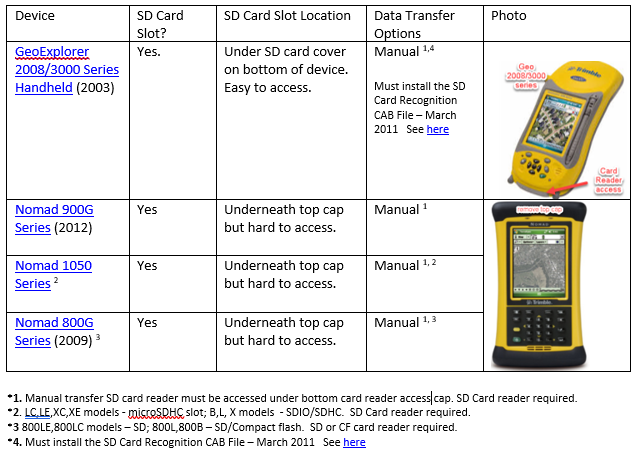 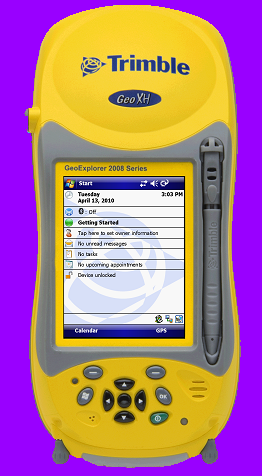 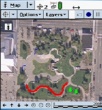 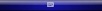 Geo2008/3000
Manual transfer of files are required

SD Card reader required

Manual transfer SD card reader must be accessed under bottom card reader access cap

Download the SD Card Recognition CAB File – March 2011   See https://www.trimble.com/globalTRLTAB.aspx?Nav=Collection-57323
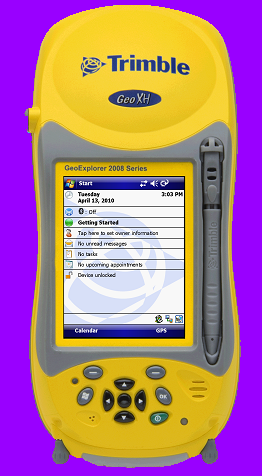 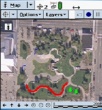 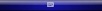 Geo2008/3000
Copy the SD_card_power.CAB copied to SD Card

Insert SD card into Geo 2008/3000. Tap file and select device / Install
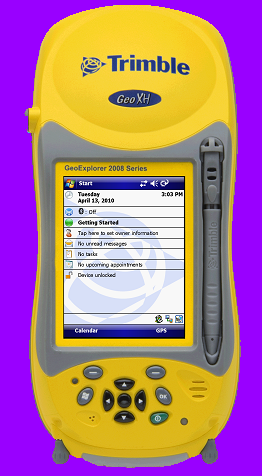 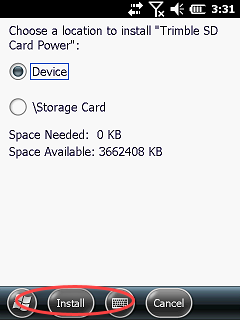 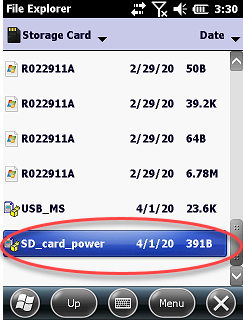 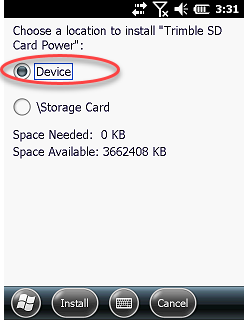 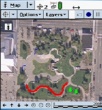 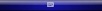 Tap                    Device                   Install
Geo2008/3000
Once Cab file is installed the Geo 2008/3000 can read/write to SD card
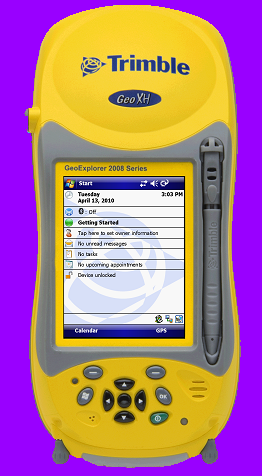 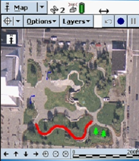 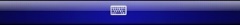 Tips – Failing to Connect
Run the USB switcher app twice!
Check you are not connected to Trimble during steps
Check Advanced Network Functionality – X
Check that all 3 files are located together to run the USB Switcher App (show all files)
Remove SD card from Trimble, reinsert
Is Device current with OS/FW?


In extreme cases a Hardware Reset is required – but this will remove TerraSync which requires WMDC to install!
42
Summary
Connected successfully two different Trimble devices to a computer using the USBSwitcher app – Juno/Geo7X and a GeoExplorer 6000

Demonstrated how to ensure the SD Card can be recognized with the GeoExplorer 3000/2008 series for manual data transfer

You are now ready for Session 2 – See you on April 8!
43
Course  Outline - April 2020
Session 1. Enabling the USB Switcher app and bypassing WMDC using SD cards 

Session 2. Installing Positions and Overview of Workflow (ArcMap 10.7.1 and Positions required) 

Session 3. Edit AKR_CORE DDF - download and edit a data dictionary

Session 4. Field Day!  

Session 5. Process field data including differential correction and confirm coordinates*
See you on April 8 for Session 2
Be sure to have both ArcMap and 
Positions installed!
*This session will be 2 hours in duration
44
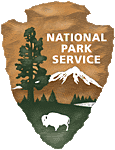 Installing the USB Switcher App
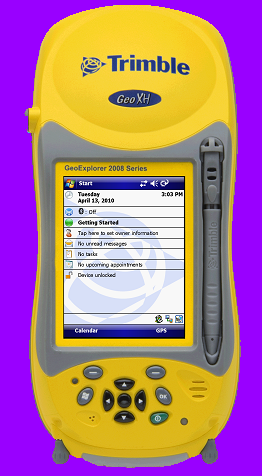 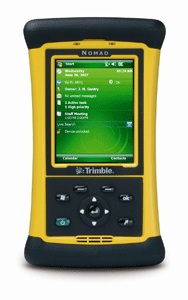 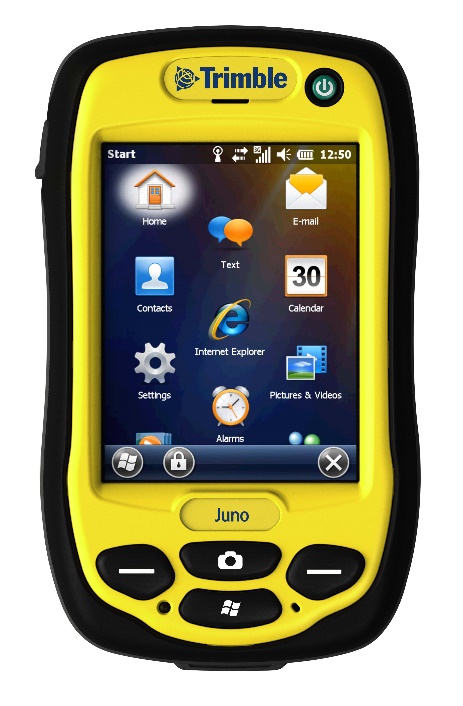 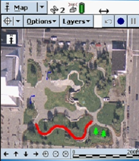 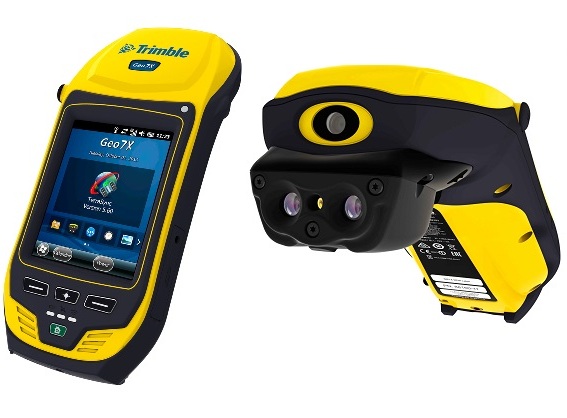 Joel Cusick 
Alaska Regional Office
NPS
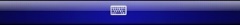 45
[Speaker Notes: Setup:  Run on same screen both powerpoints and project via SOTI the GeoXT with live tap.
Will need to have a mobile 5 device with SOTI preloaded. Version on laptop and connected to device via cradle. Use XT skin.  Then place powerpoint without any toolbars on one side of screen and SOTI projected on other.
Planned Time:  45minutes
Class has returned from the field for the first time.  Now class participants need to transfer from the field devices, GPS recievers all the data collected in SSF file format to the PC.  At a minimum this requires the same Active Sync connection, cradle, and cable.  At least one SSF and Almanac will be transferred.]